ТУРИСТИЧКЕ РЕГИЈЕ СВЕТА 

ТУРИЗАМ ПИРИНЕЈА
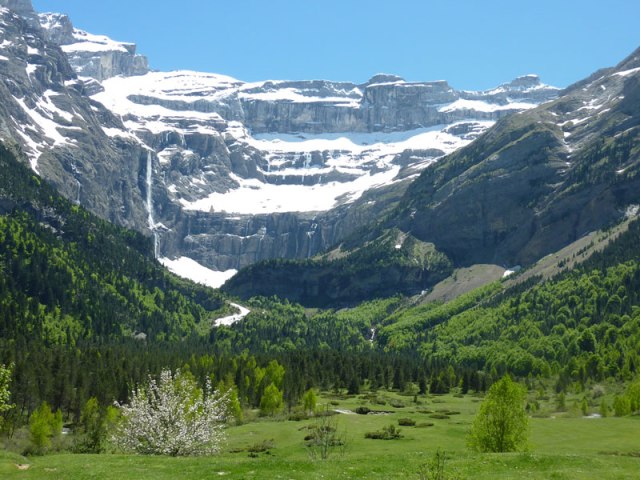 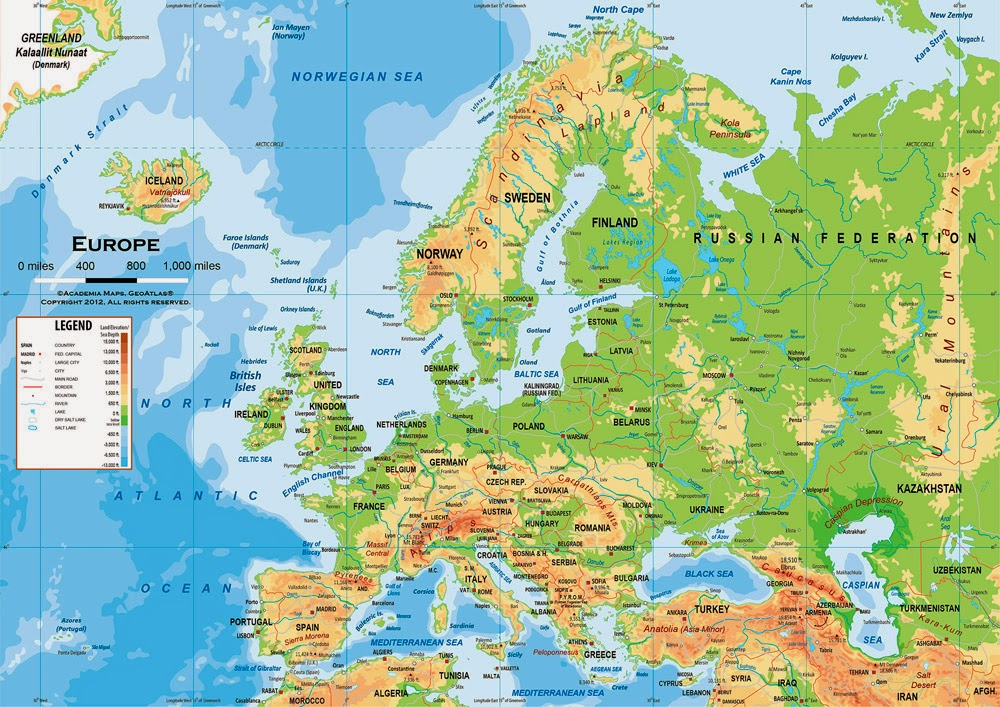 Пиринеји
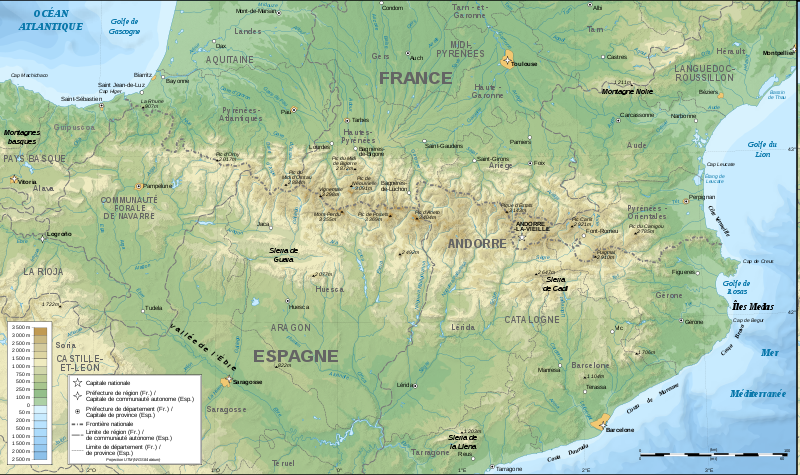 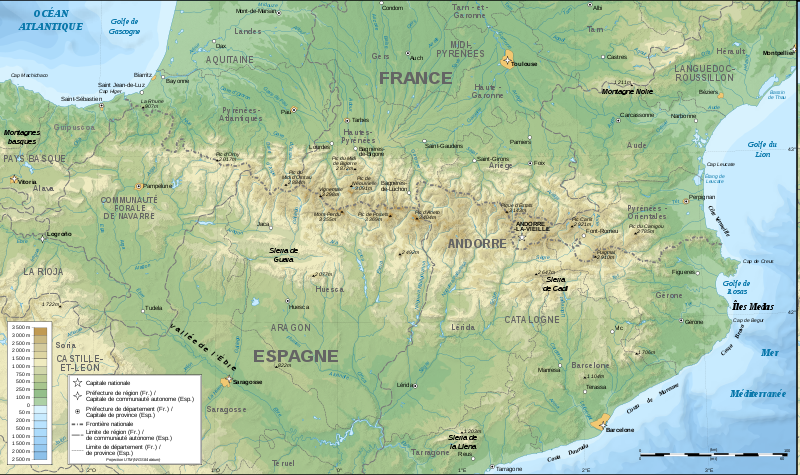 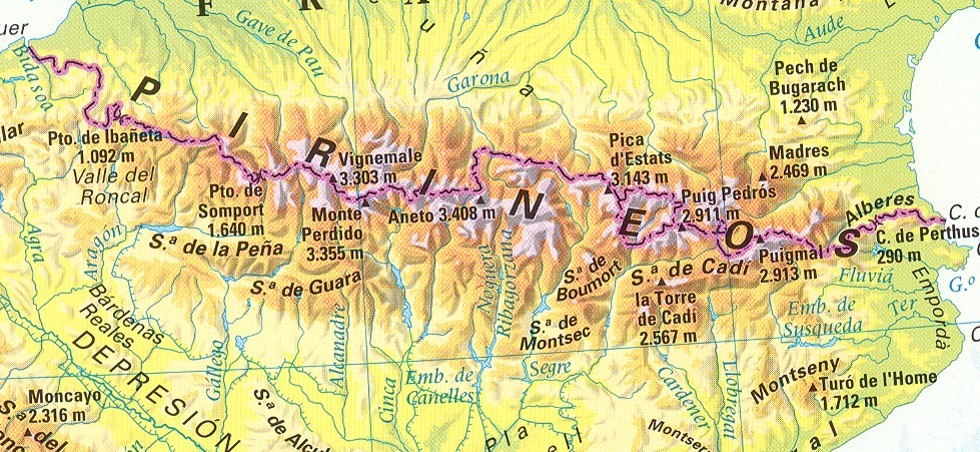 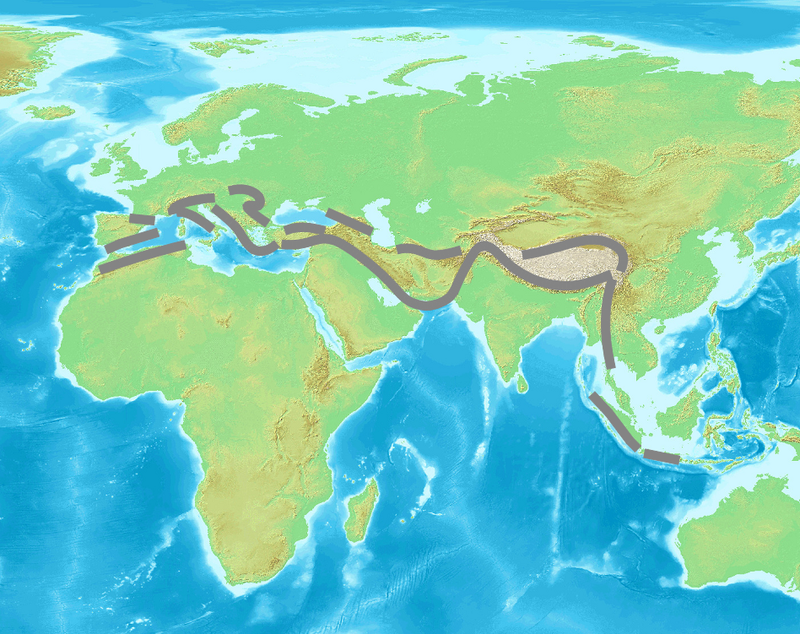 Планине Алпске орогенезе: 500 км дужине
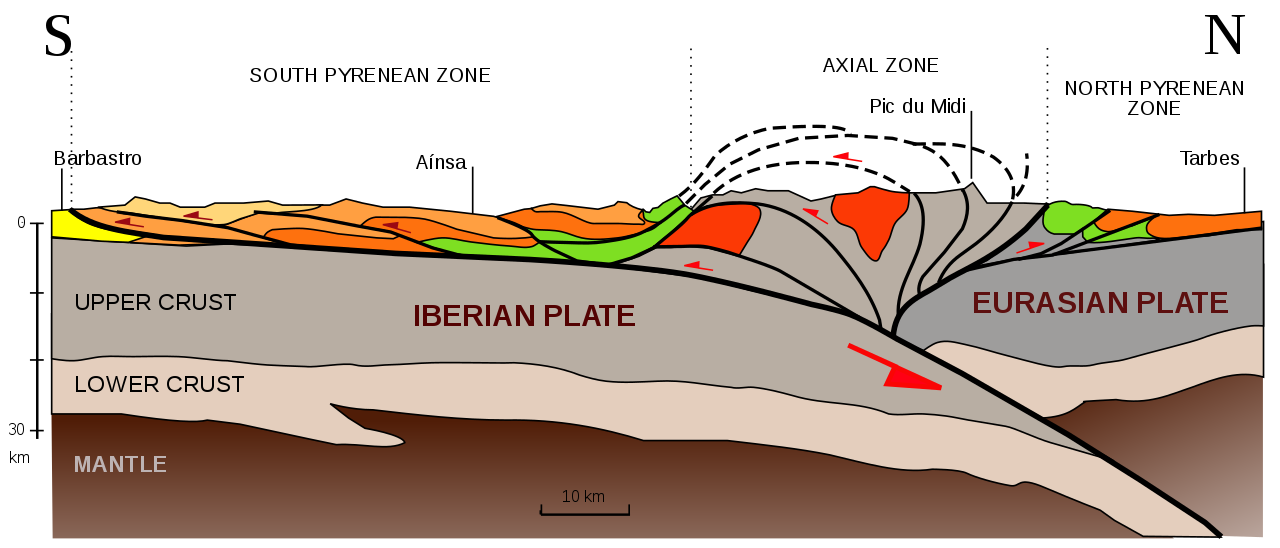 ГЕОЛОШКИ ПРОФИЛ ПИРИНЕЈА
Геолошко-тектонске структуре Пиринеја и граничног простора  
                             - Северна подгорина (Аквитански басен)
                             - Субпиринејска зона
                             - Зона Севни Пиринеји
                             - Зона Аксијал
                             - Зона Јужни Пиринеји
                             - Пограничне планине
                             - Јужна подгорина (долина Ебра)
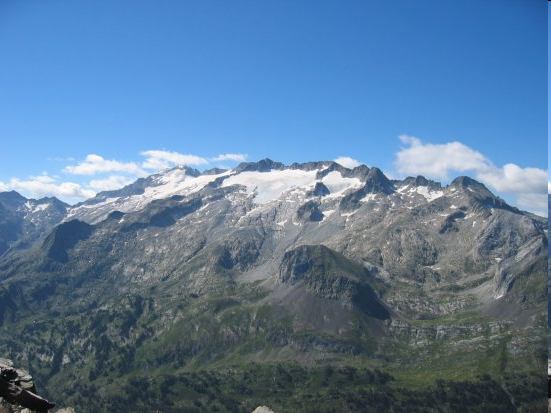 Маладета - предео око врха Ането (3404 m)
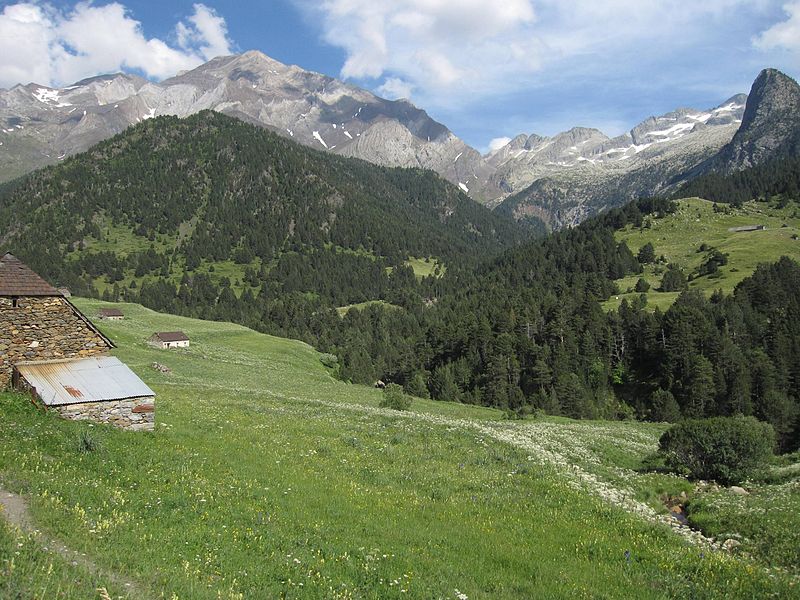 Врх Посетс (2369 или 3371 или 3375 m) 
- Провинција Уеска
Пиринеји - Француска
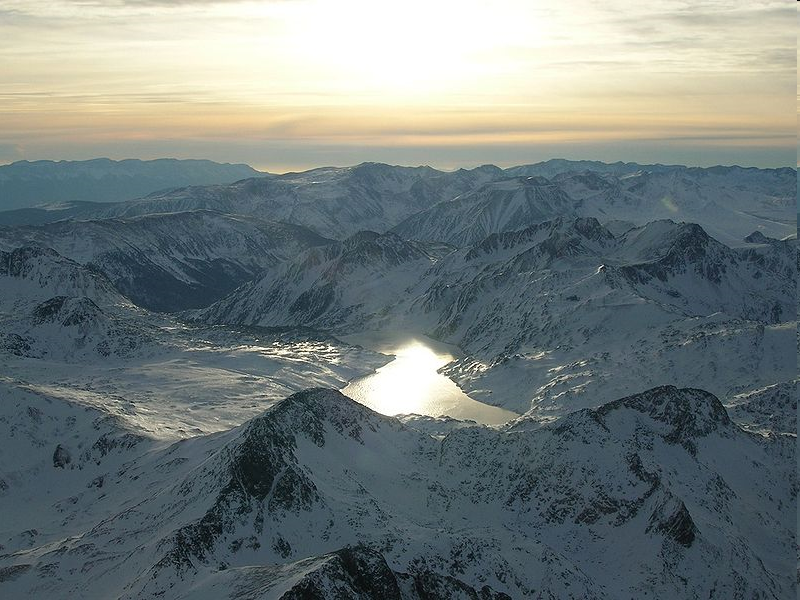 Пиринеји лети (Шпанија)
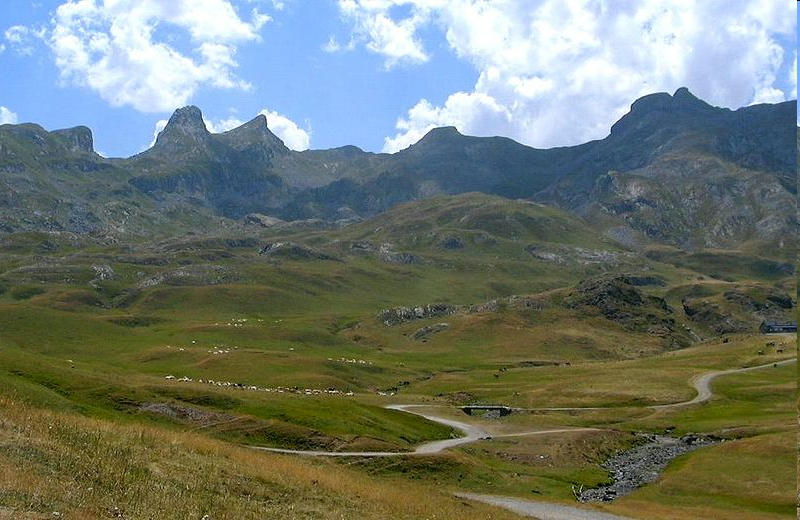 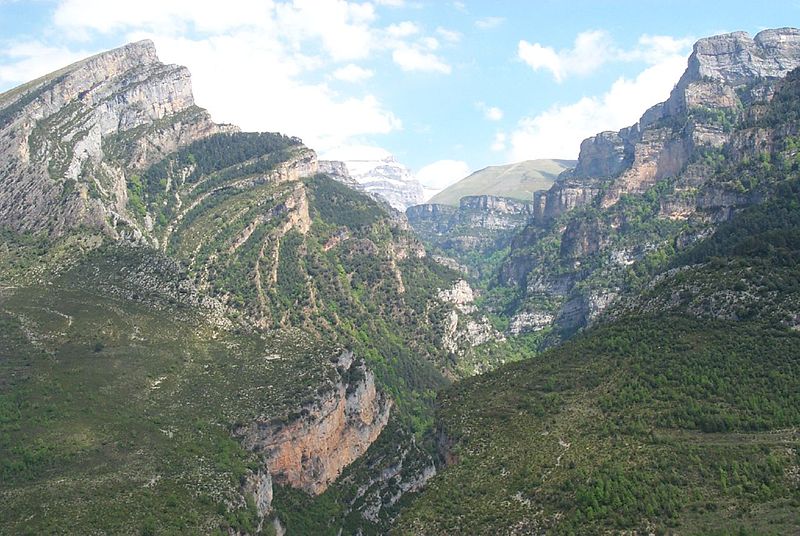 Кањон Ањискло (Уеска, Арагон, Шпанија)
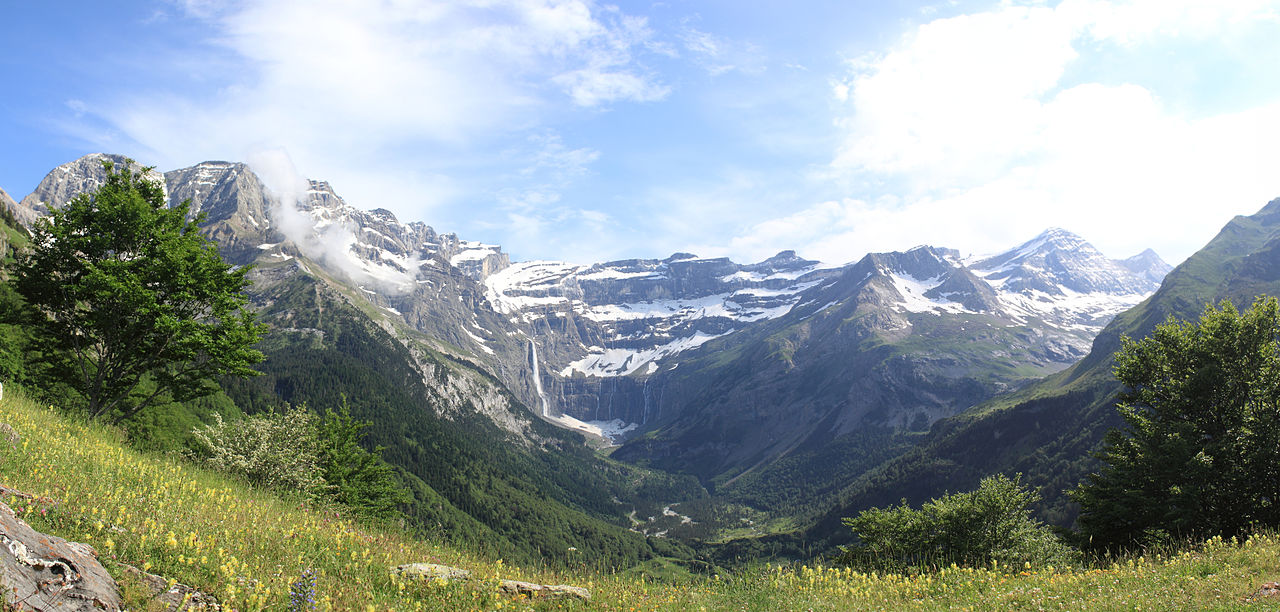 Цирк и ледник Гаварн
(Француска Департман Високи Пиринеји)
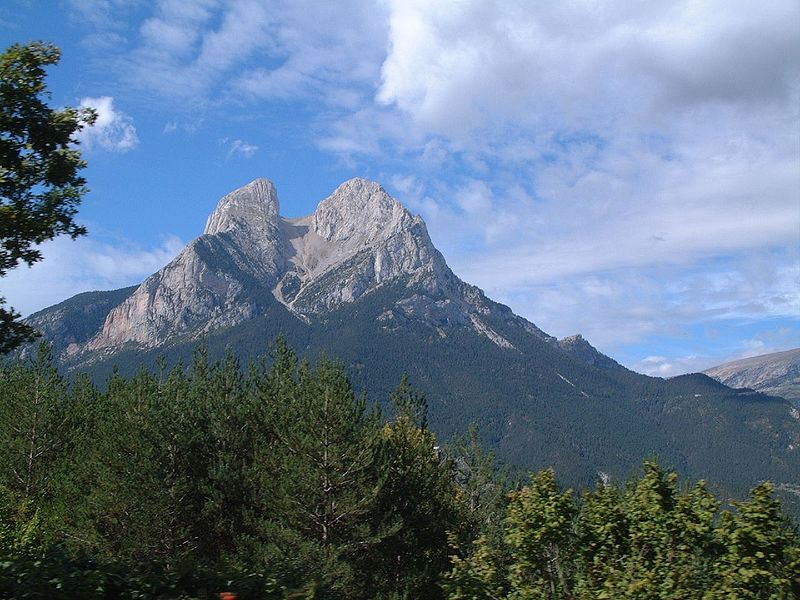 Педрафорца (2506 m)
- Каталонија
Пиринеји - Шпанија
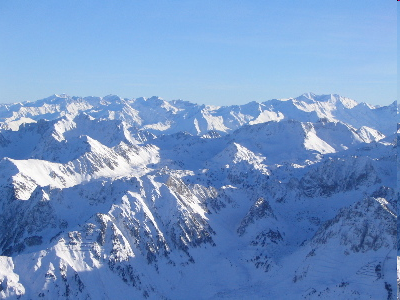 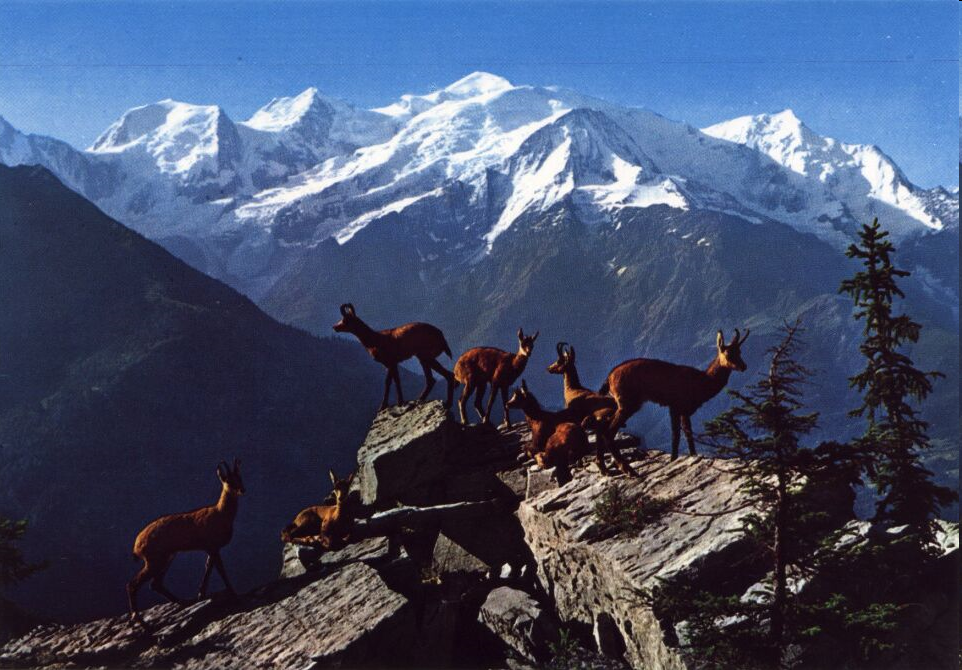 Централни Пиринеји
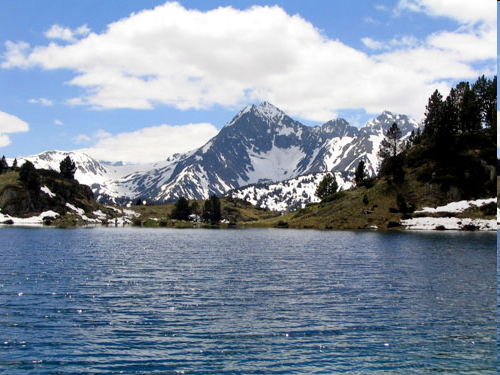 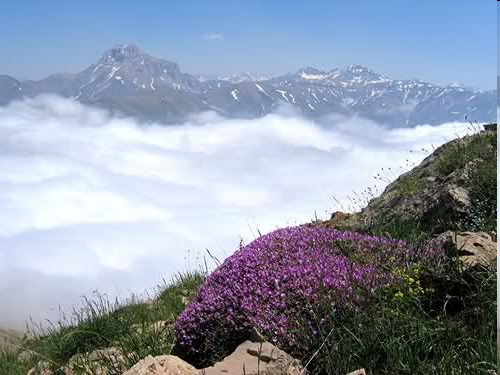 Пиринеји - Шпанија
Врх Бугат - Француска
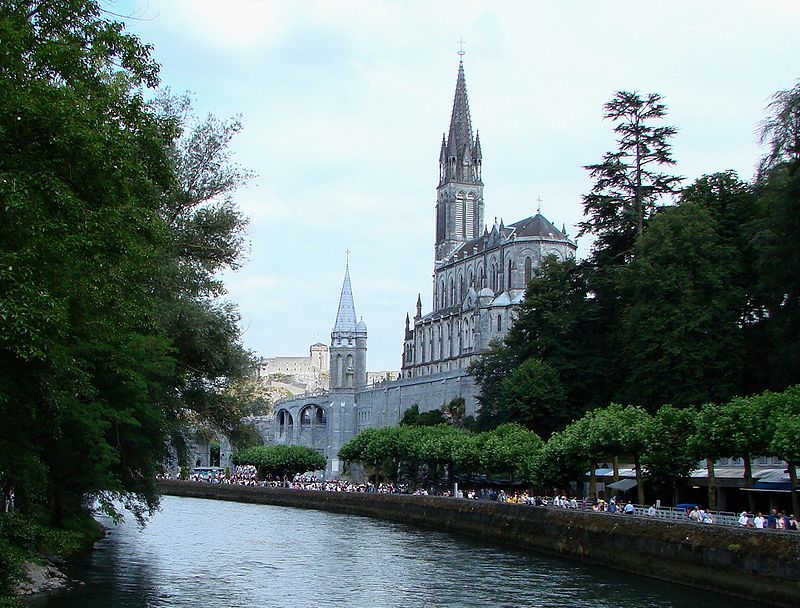 Гав де По у Лурду
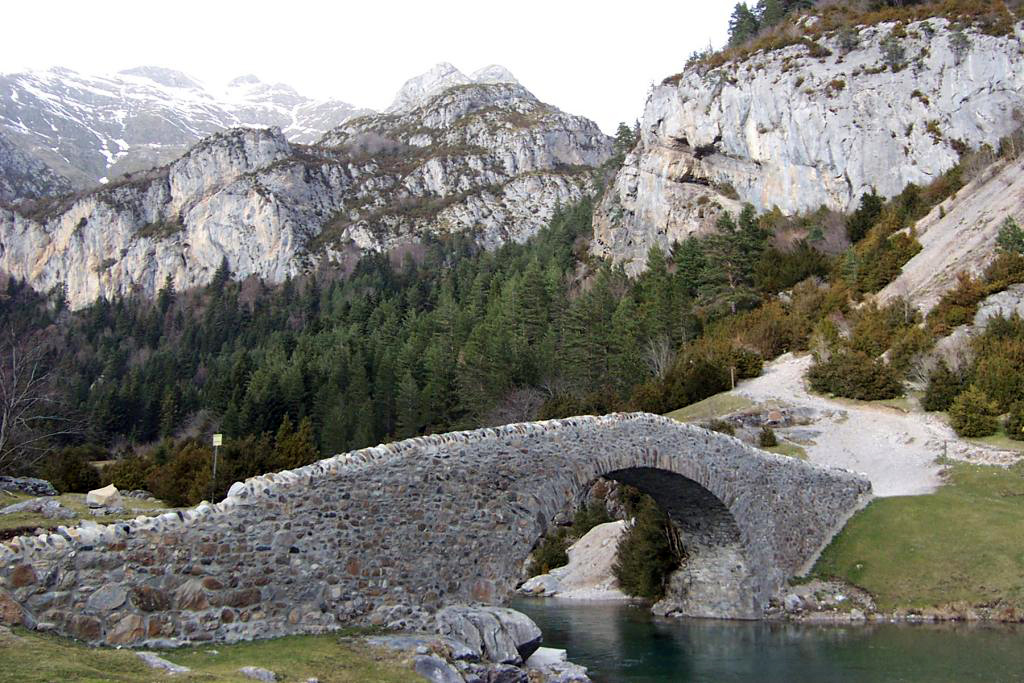 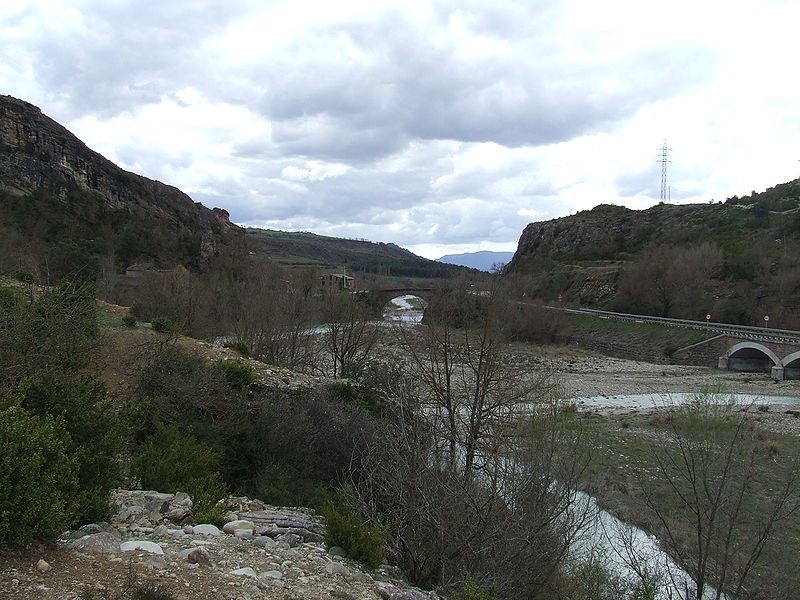 Рибагорсана (133 km)
Река Ара (70 km) - Уеска
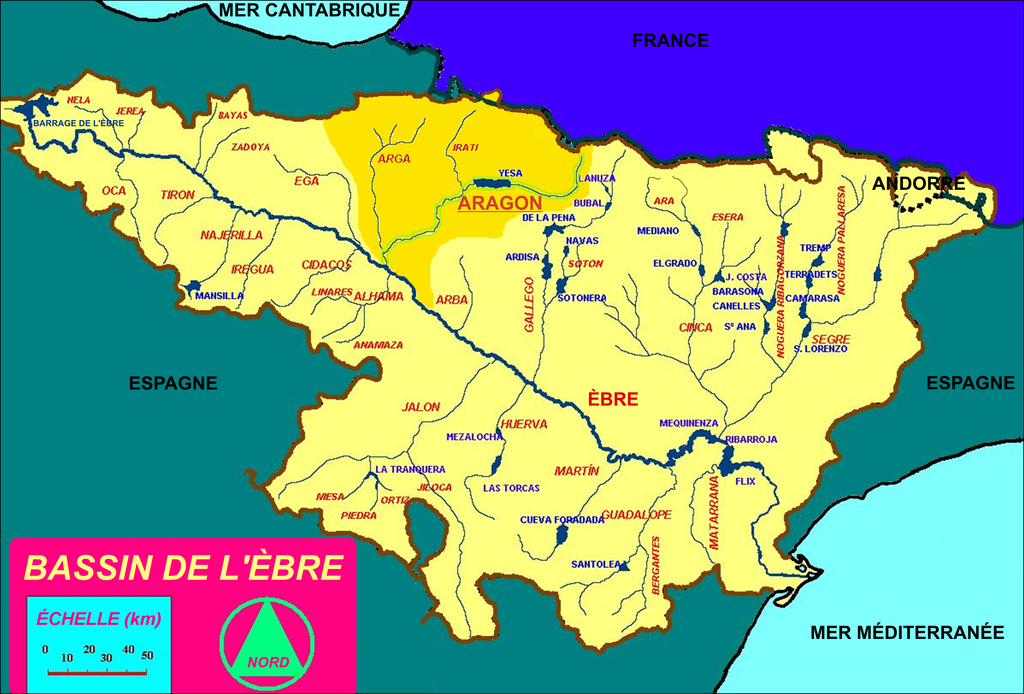 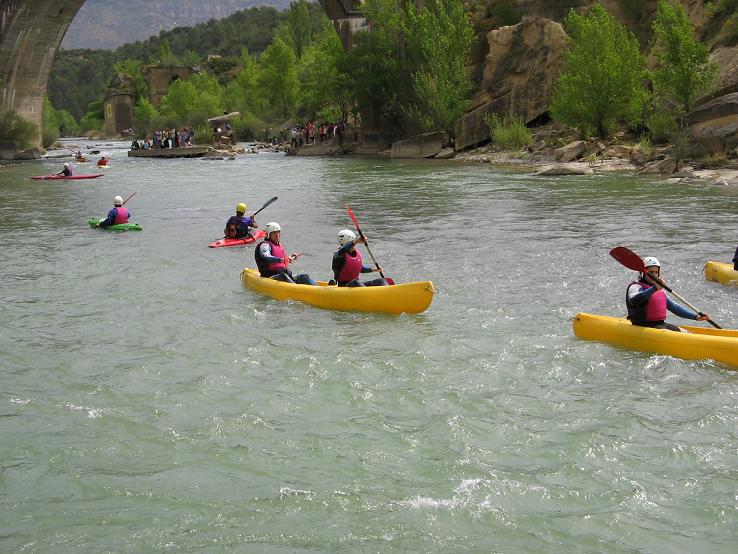 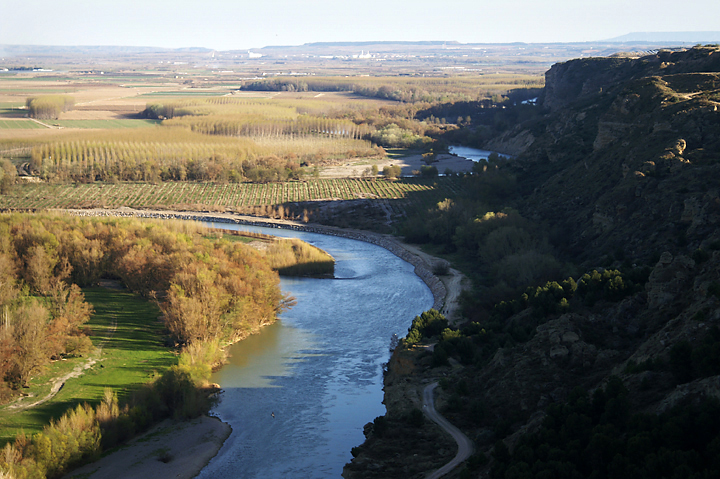 Река Гаљего (193 km)
Река Арагон 
(191 km)
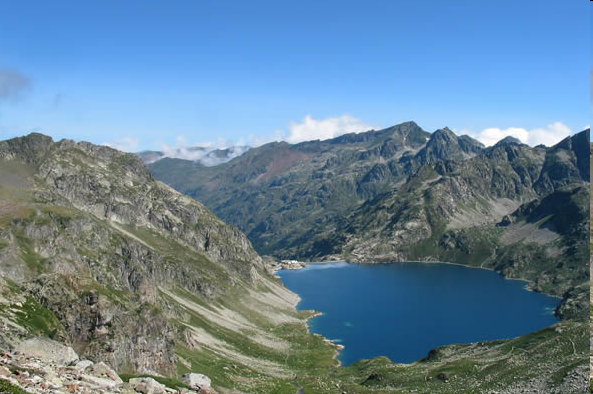 Језеро Арто - Француска
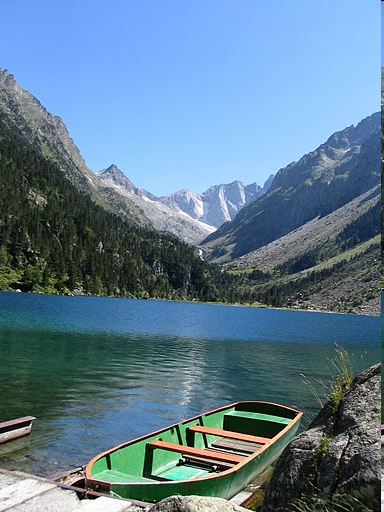 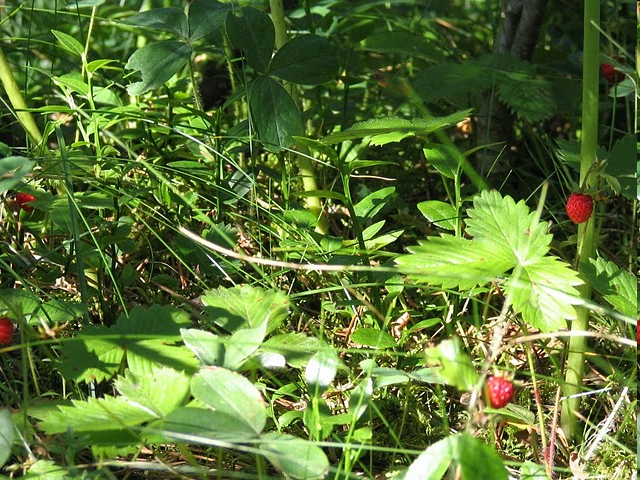 Пиринеји – ледници – висина  2.432-3.169 m; 1988. - 41 ледник – 8,10 km²; Ането 1,32 km²
1894.
1982.
1991.
1994.
1998.
1999.
2001.
Balaitus
55
18
15
13
5
2
0
Infierno
88
62?
66
55
43
41
41
1980.
1991.
1994.
1999.
2000.
Viñemal
40
20
18
17
8
6
2
Glaciers
27
17
13
10
10
Taillón
-
10
2
2
1
<1
0
Ice banks
9
19
19
16
9
TOTAL
36
36
32
26
19
M.Perdido
556
107
90
74
52
48
44
La Munia
40
12
10
8
3
0
0
Posets
216
55
48
48
35
34
34
Perdiguero
92
10?
17
9
<1
0
0
Aneto- Malª.
692
314
302
249
169
163
162
Besiberri
-
-
6
6
6
6
6
TOTAL
1779
608
574
481
322
300
290
Ледници (ha) на Пиринеима – Шпанија (1894-2001)
Број ледника и ледничких платоа
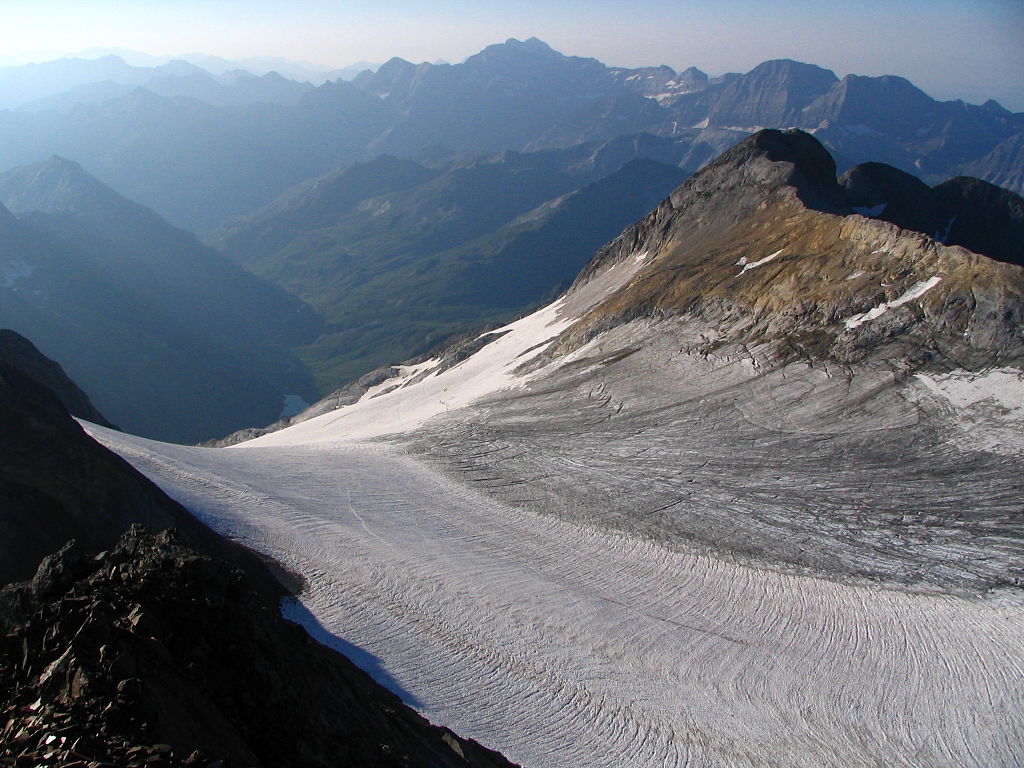 Вињемал ледник (Шпанија)
Тврђава Пејрепертус
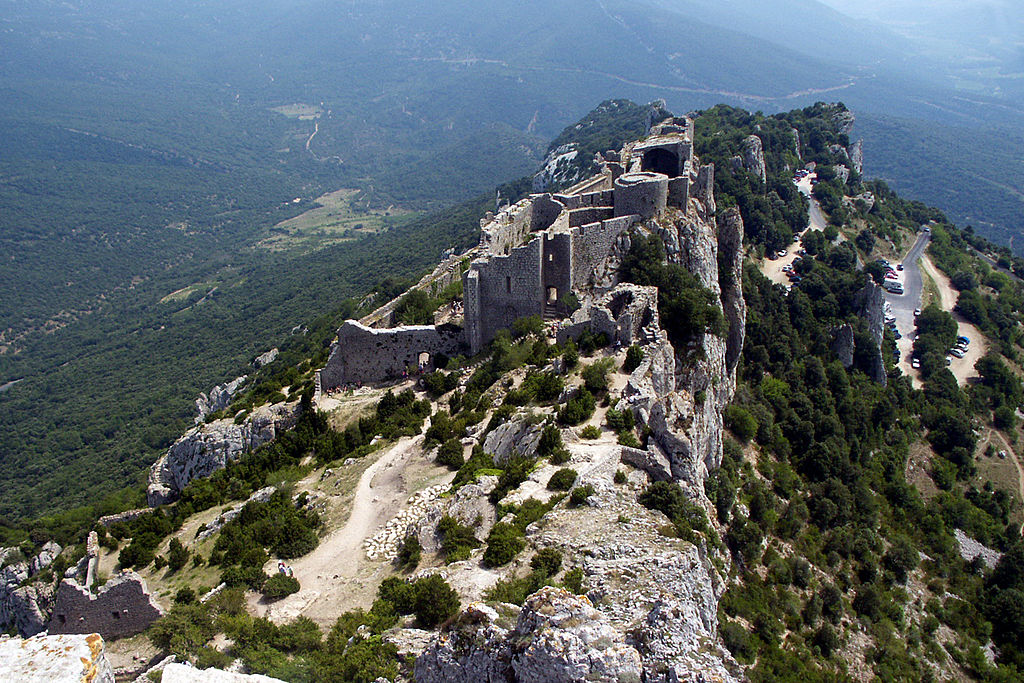 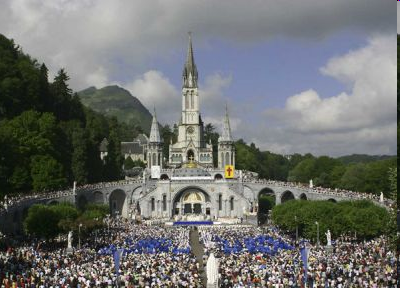 Лурд – 15. август
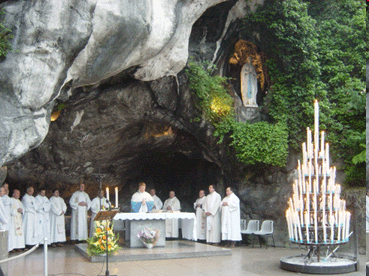 Лурд – 1859. Богородица се указала у пећини и оставила икону са својим ликом.
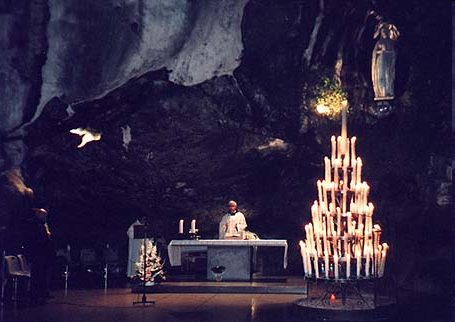 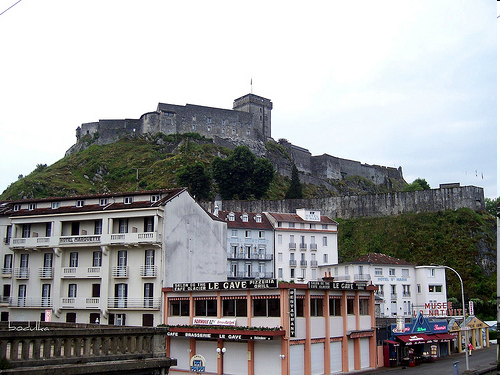 Лурд – Црква Мајке Божије - саграђена 1867.
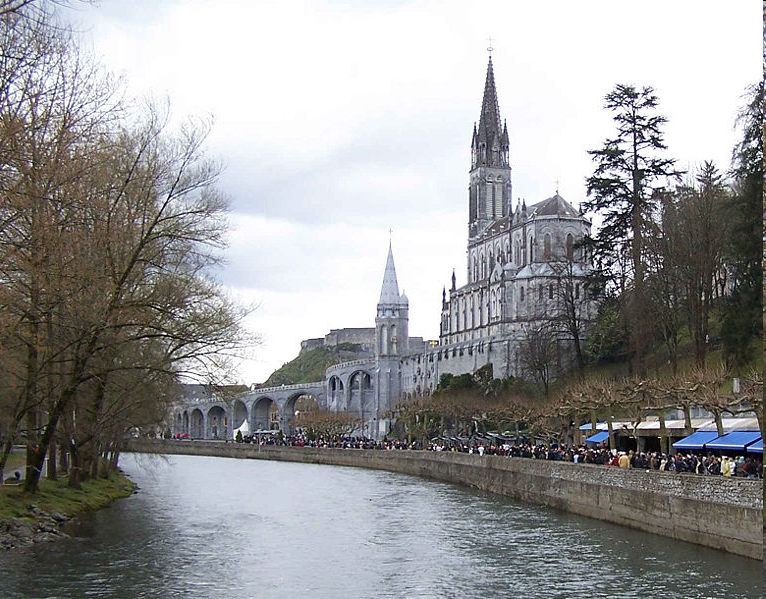 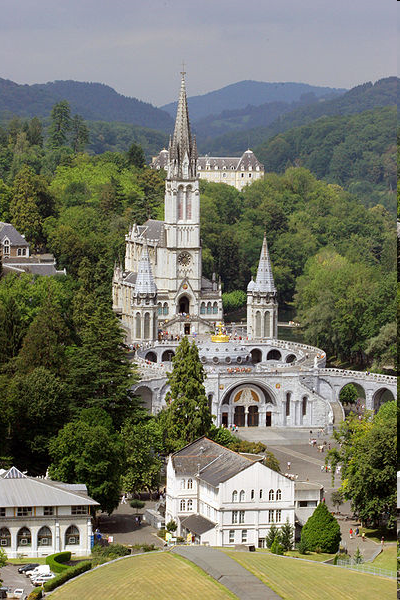 Лурд
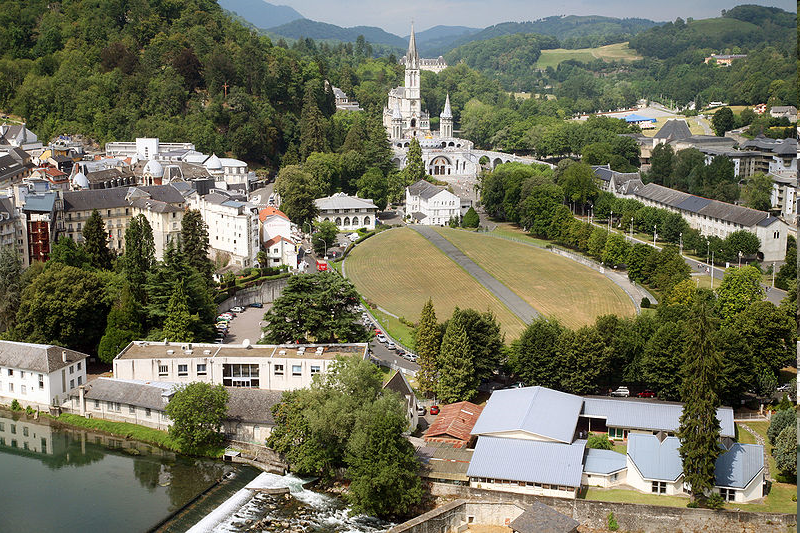 ИЗВОРИ – слани сулфато-натријумски, карбонатно-калцитни, сумпорно-содични, 
топли сумпоровити, ...
Бањер де Бигор
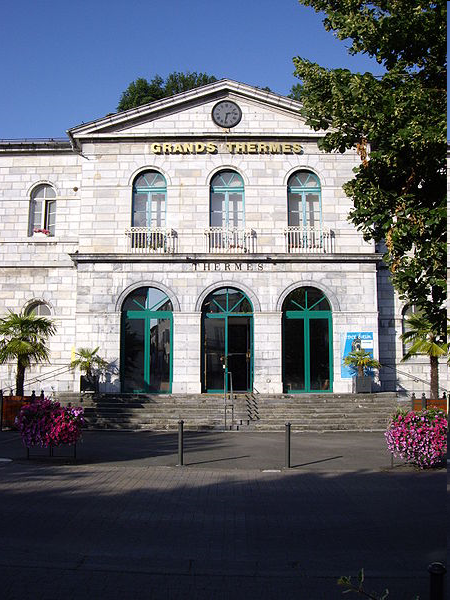 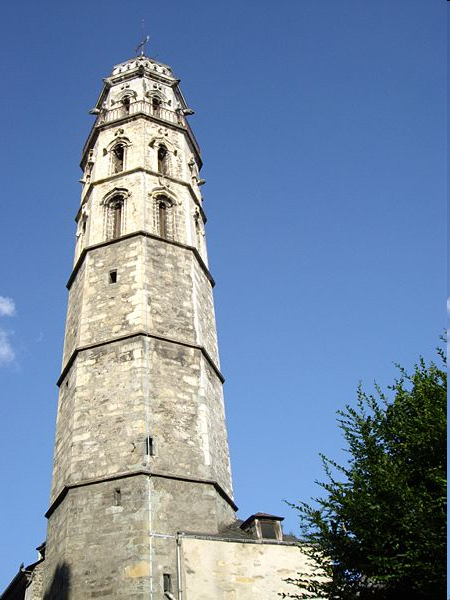 Јакобинска кула
(Јакобинци – из Фр. рев. 
1789-1799)
Акс ле Терм
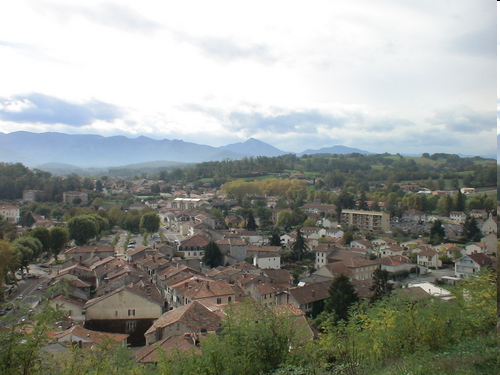 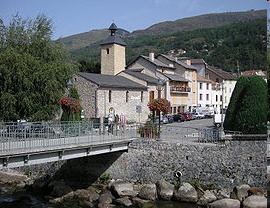 Салије д' Салат
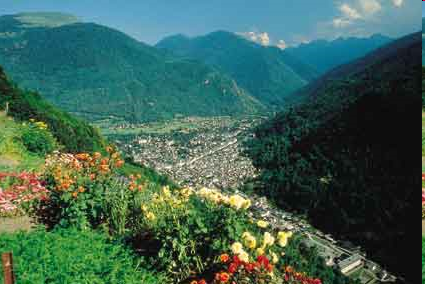 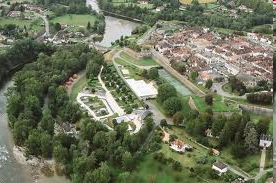 Бања Лишон
Салије д' Берн
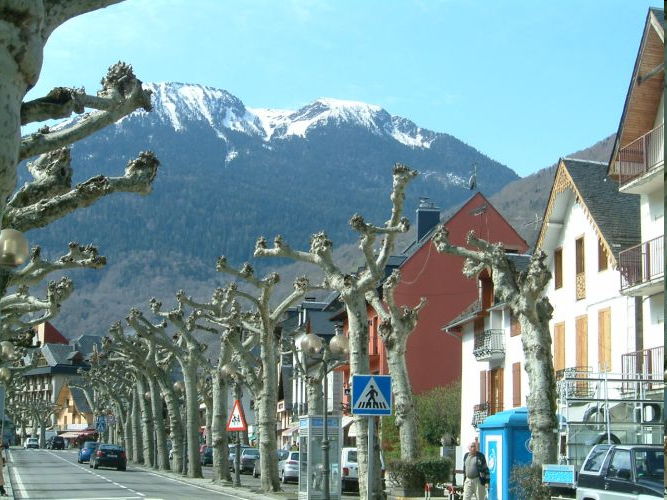 Бања Лишон
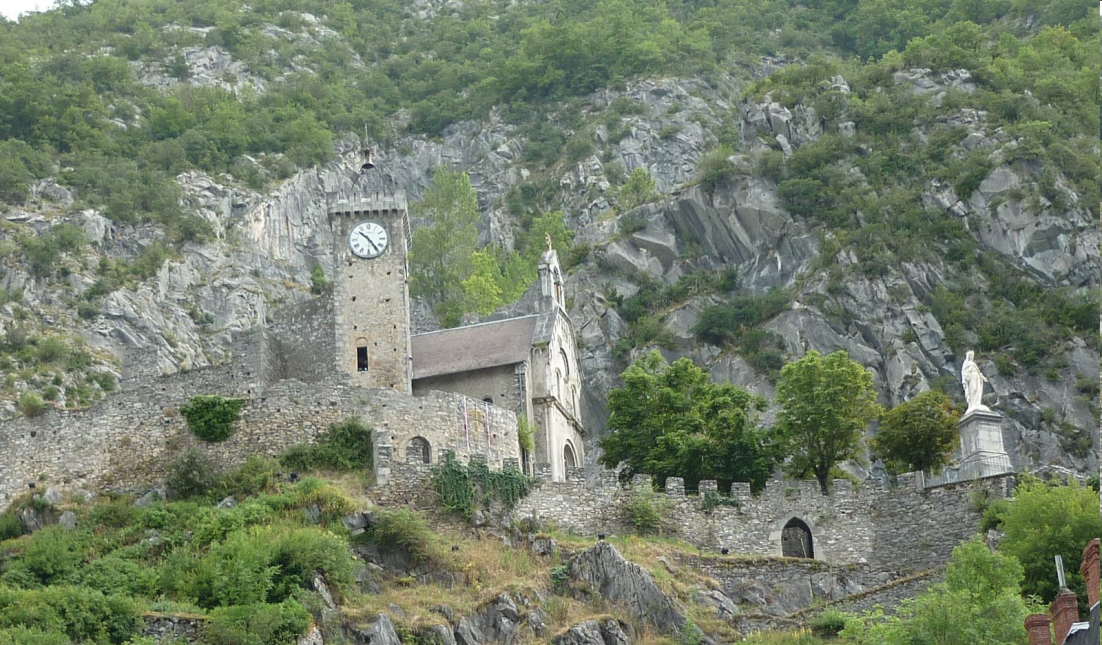 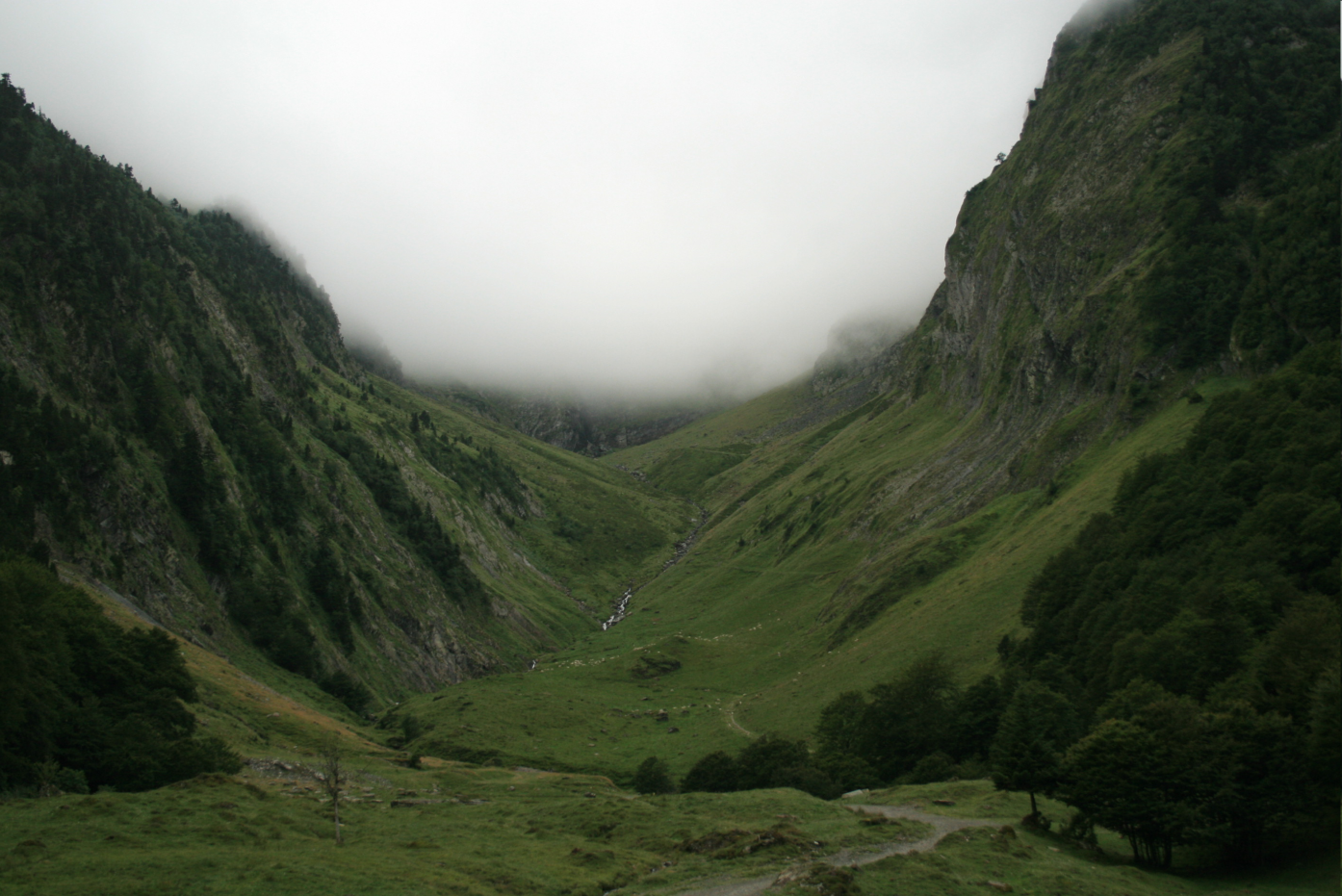 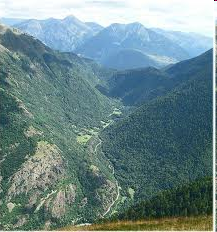 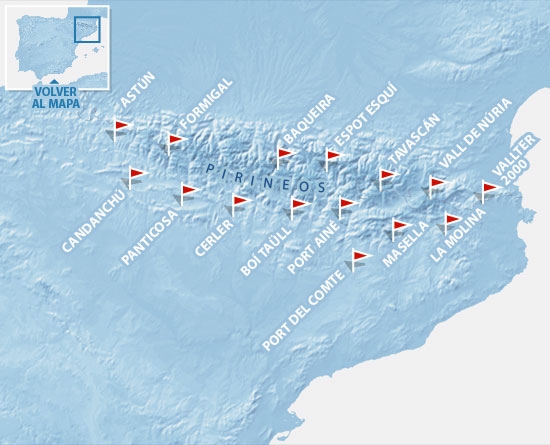 Пиринеји - најпознатија скијалишта
Скијалишта око Лишона
Најпознатије Супербањер
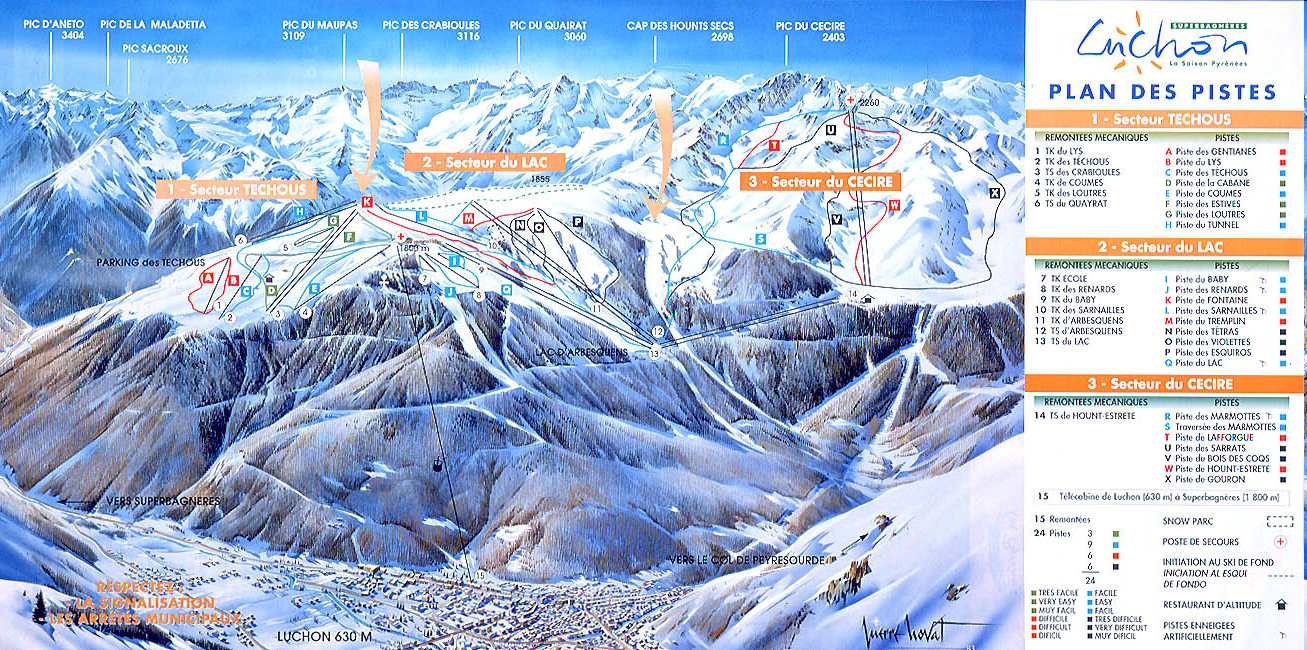 Супербањер
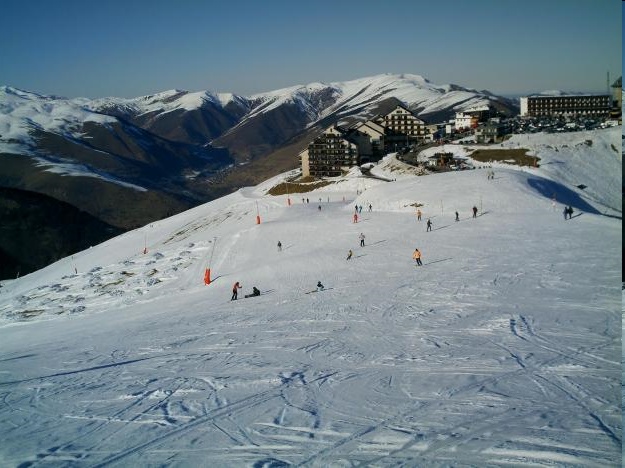 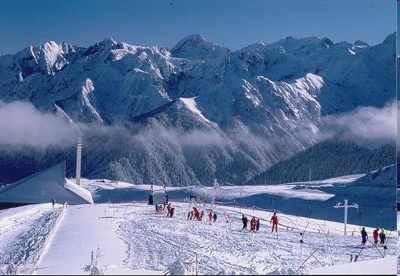 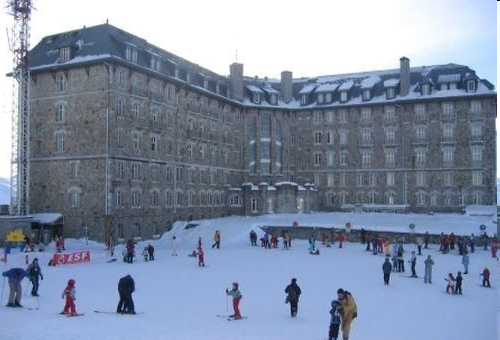 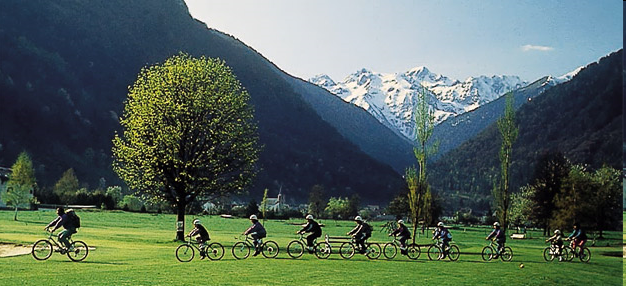 Супербањер – ски центар код Лишона
Скијање на висинама1440-2260 m, ски стазе 18,5 km
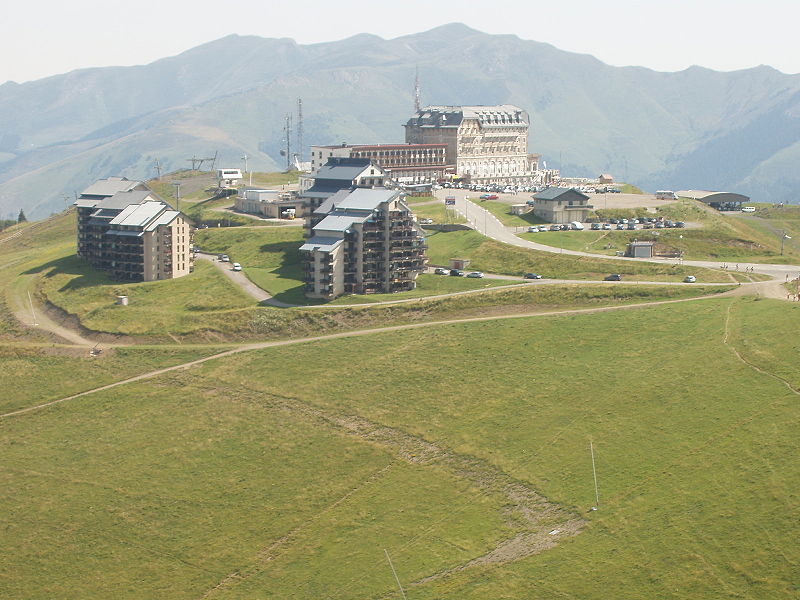 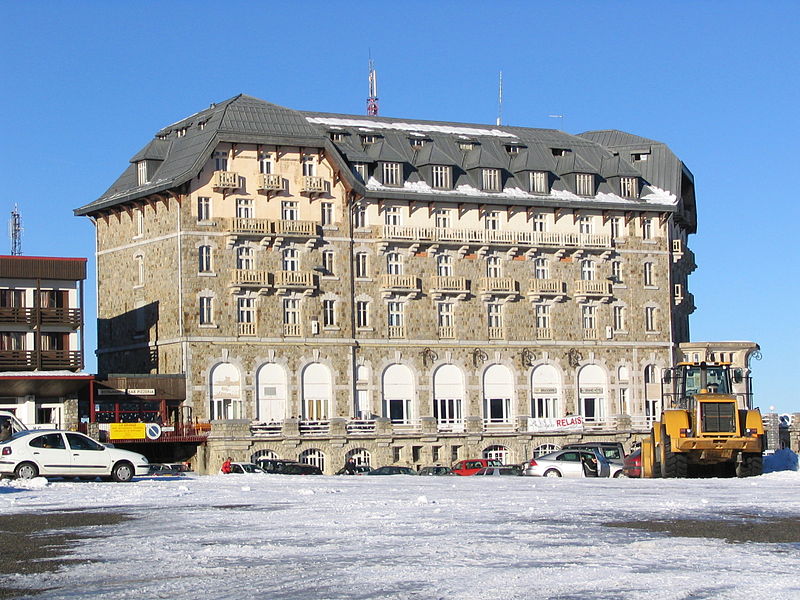 Гранд хотел (1922)
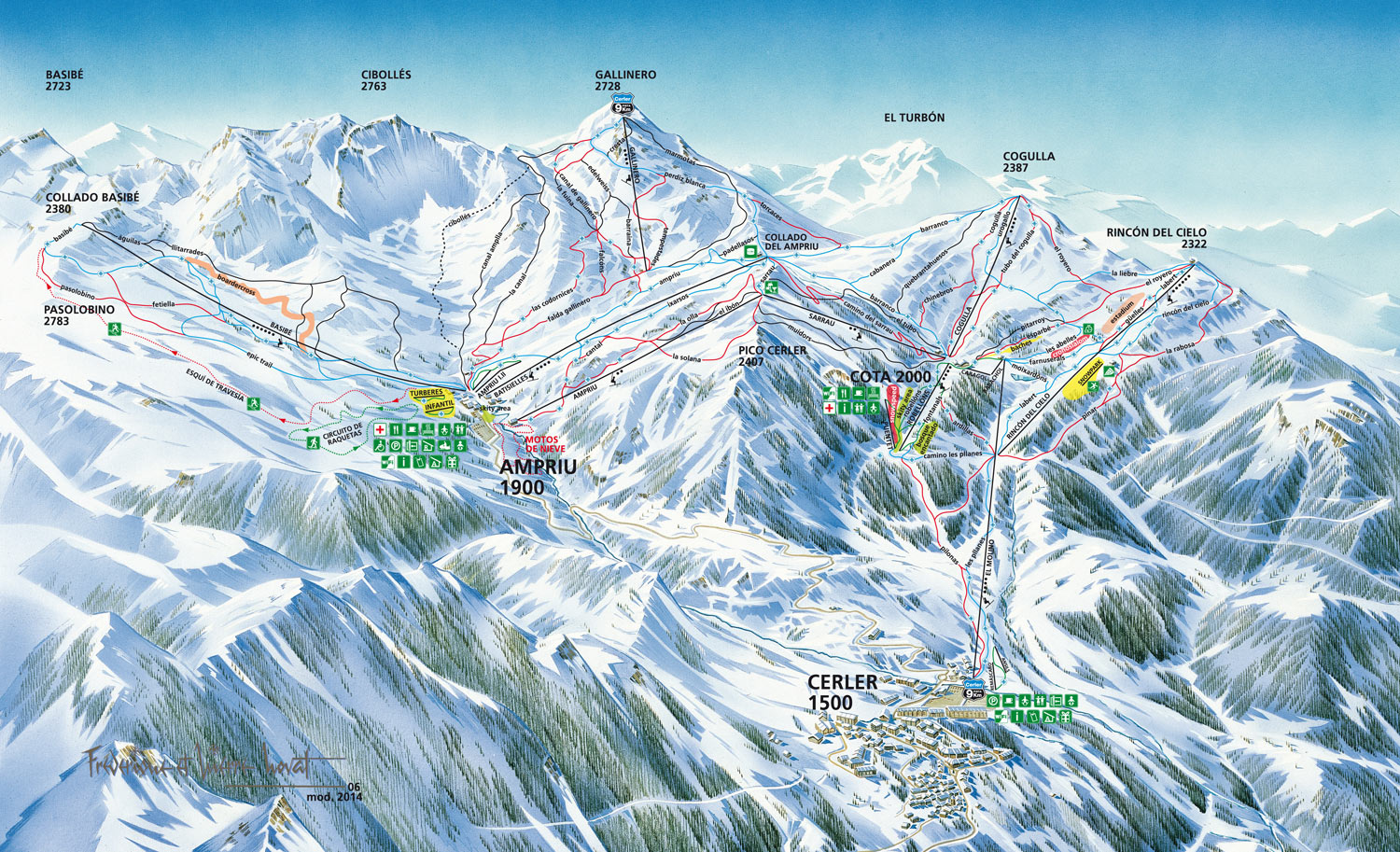 Најважнији ски центри у Пиринејима
Арет, Арто, Бур д'Уеј, Котрет, Фонт Роме, Горет, Монжи, 
Пиер Сент Мартин, Мортис, Лес Анђелес, Луз Ардидиен, Молина, 
Нистос, Пирагуд, Пиу-Енгал, Серлер, Солде, Сомпорт, Супербањер
Бур д'Уеј
Котрет
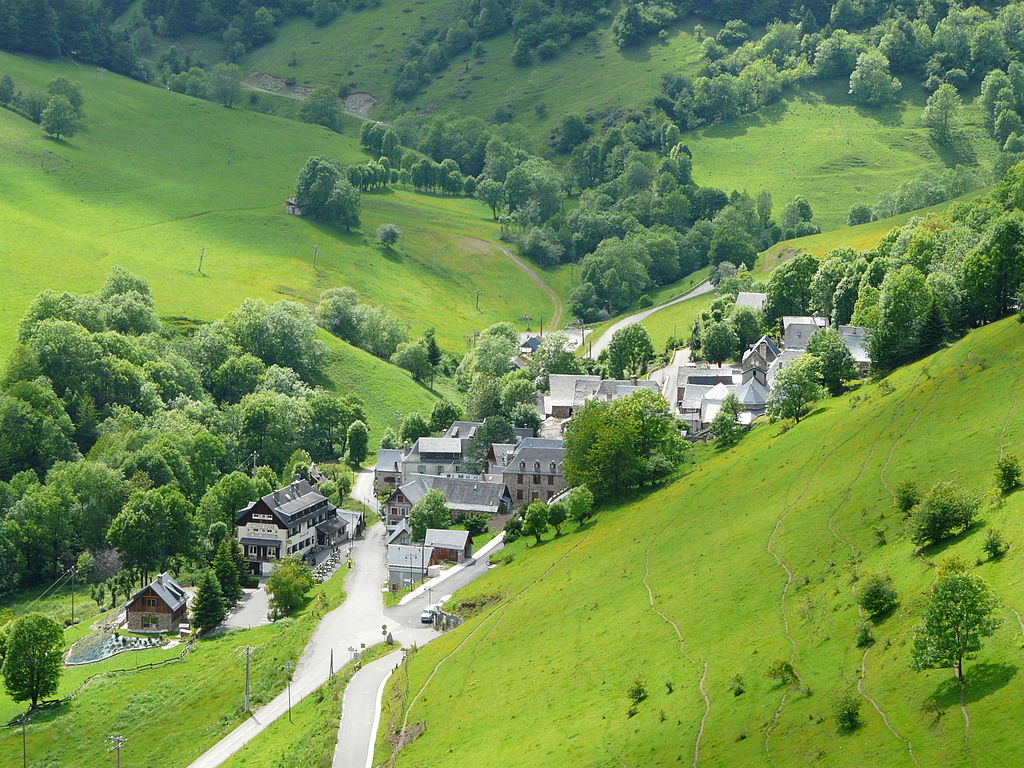 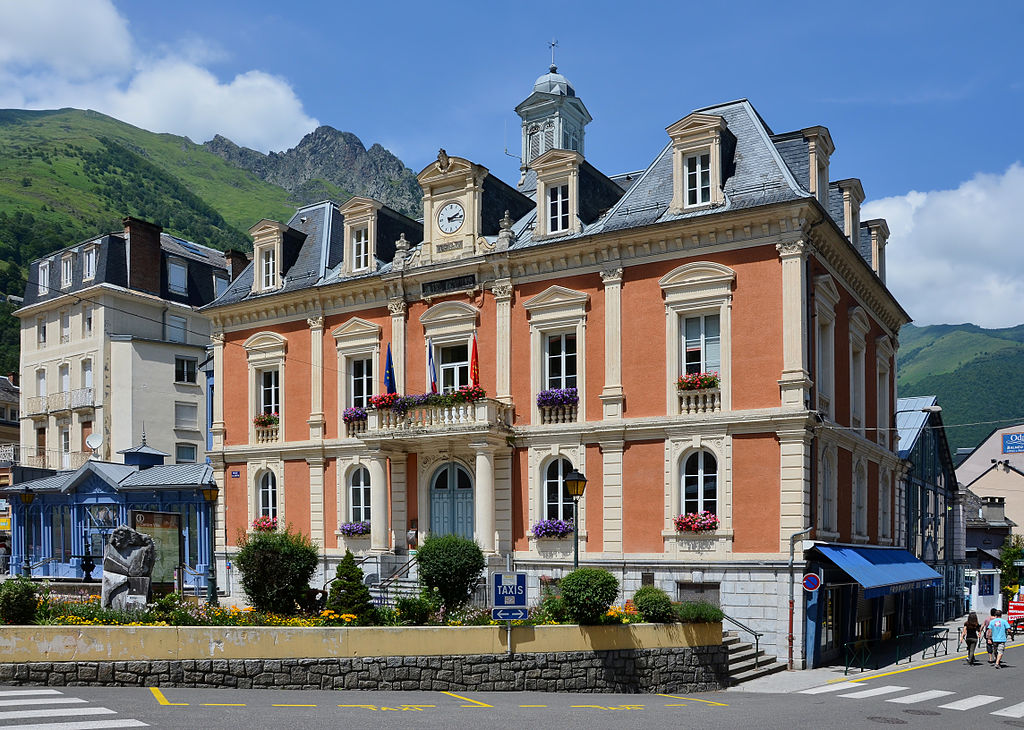 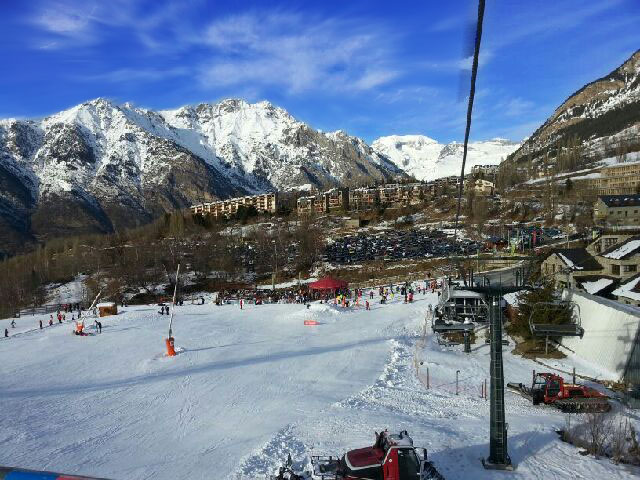 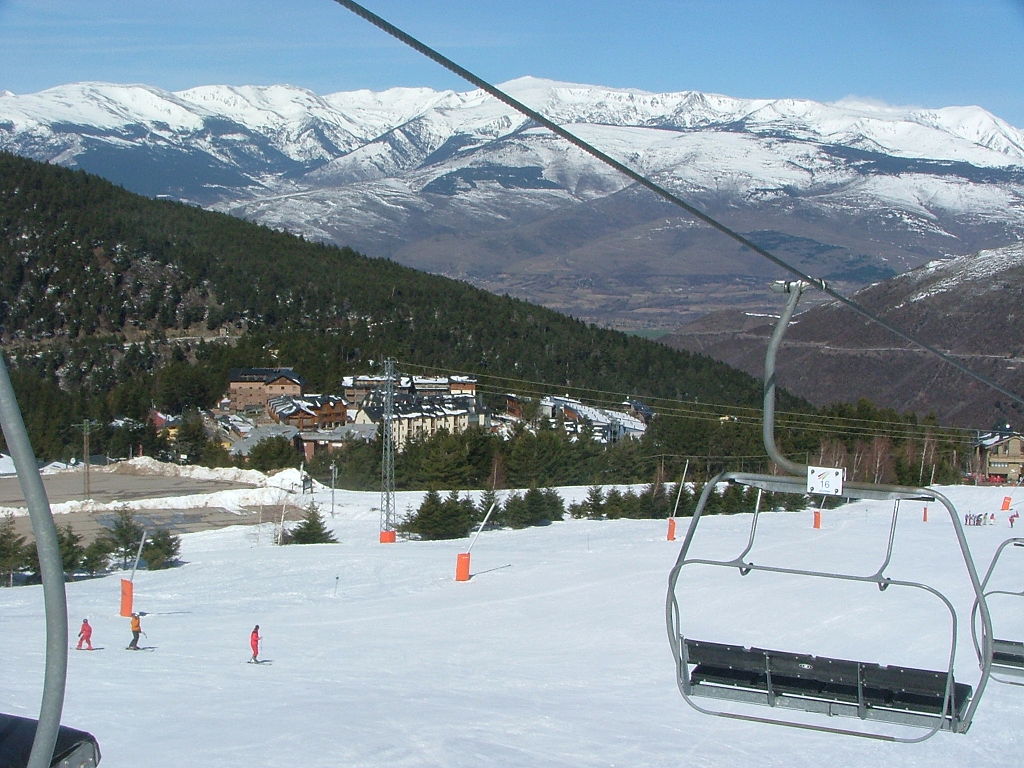 Молина (Шпанија)
Серлер (Шпанија)
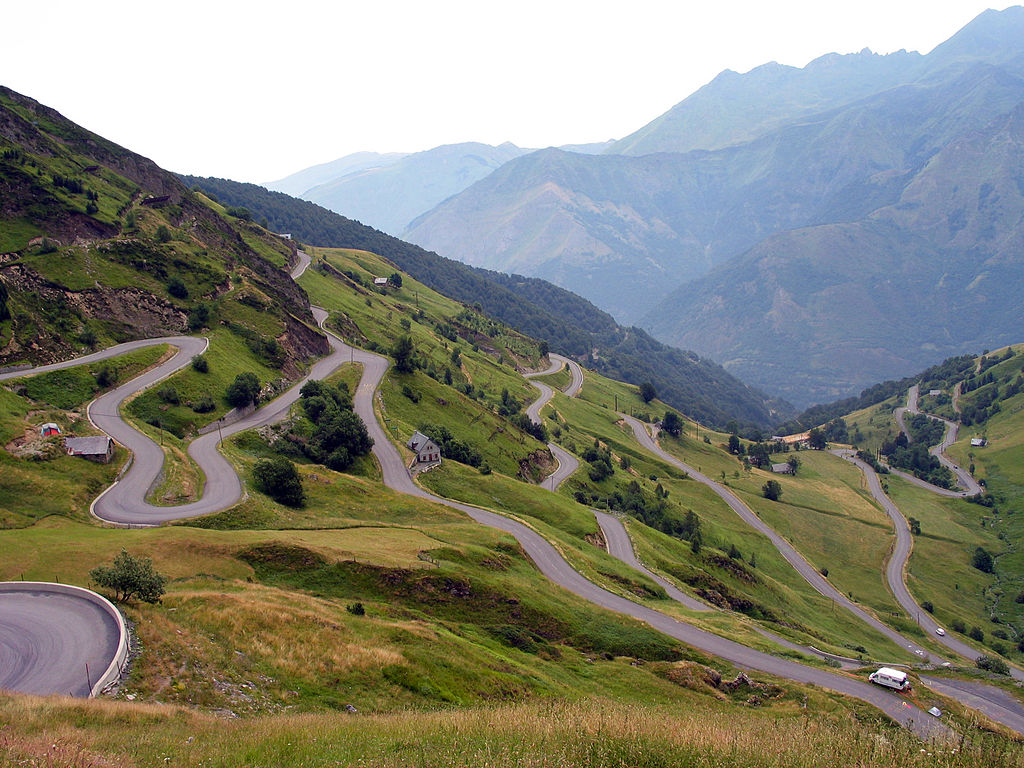 Луз Ардидиен (Француска)
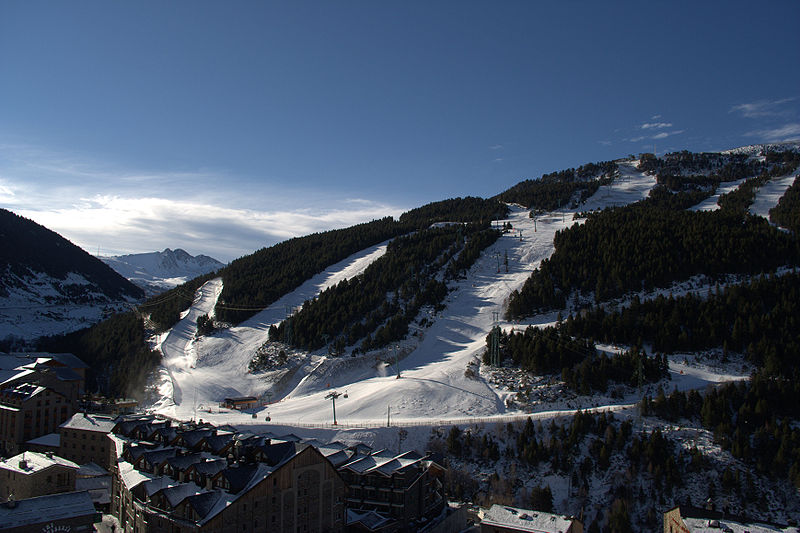 Солде (Андора)
Андора у дну глацијалног валова
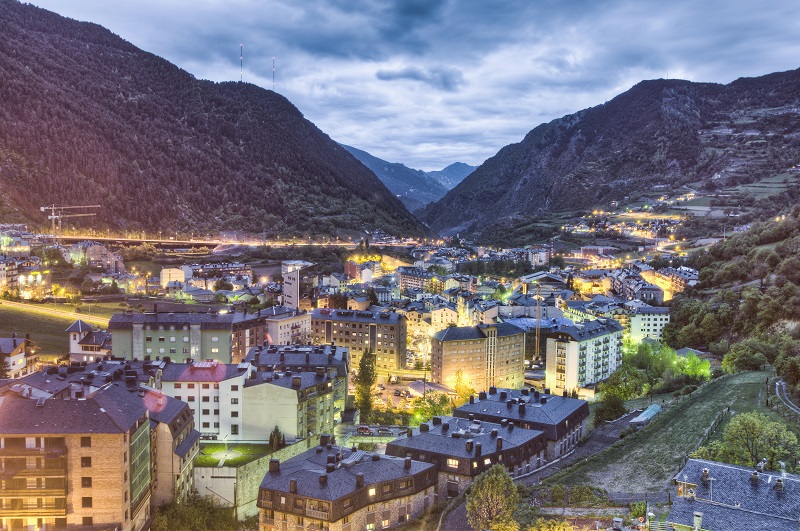 Андора зими
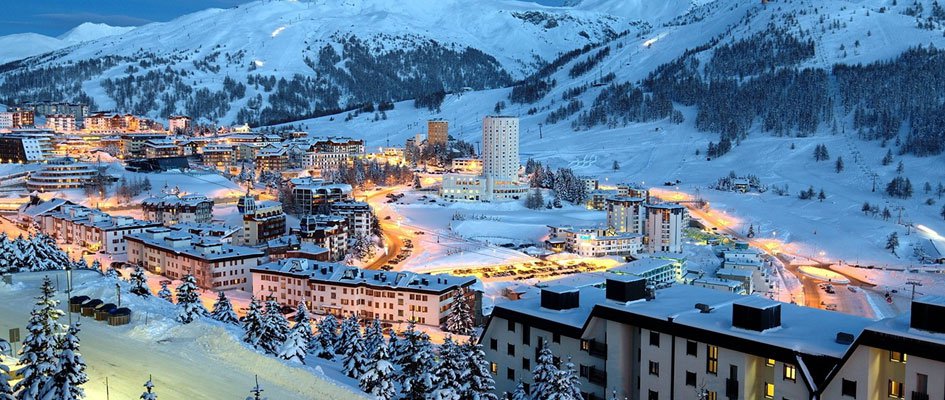 Живост на улицама Андоре
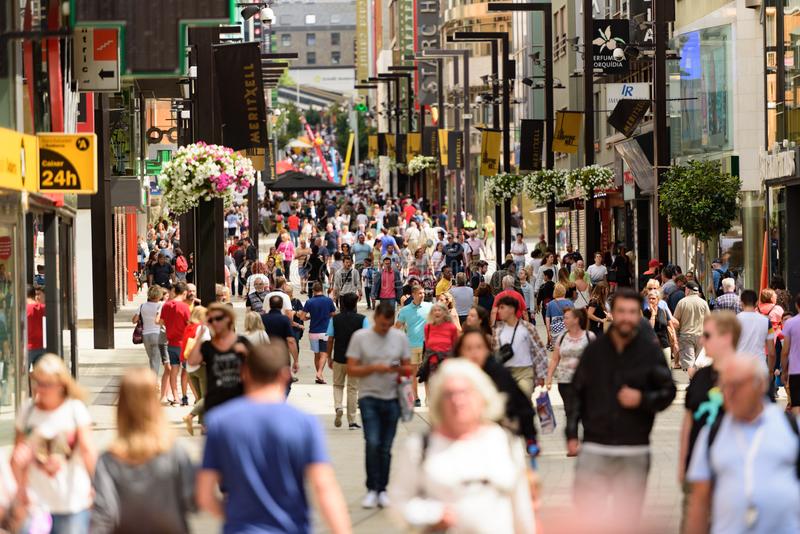 Романско наслијеђе Андоре
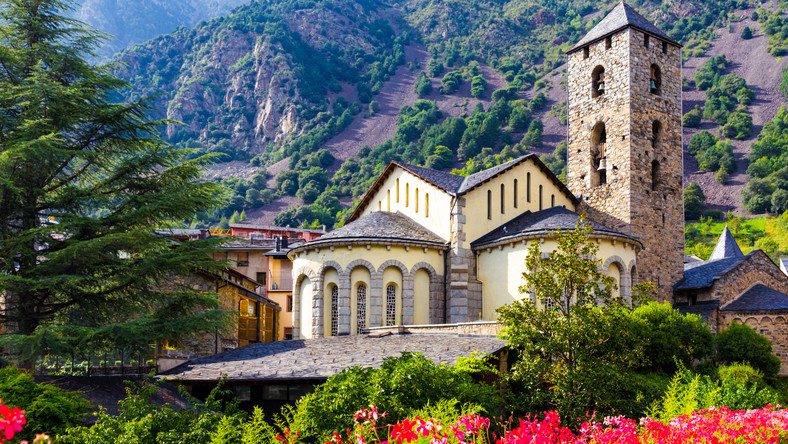